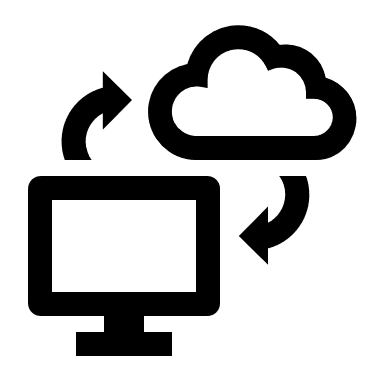 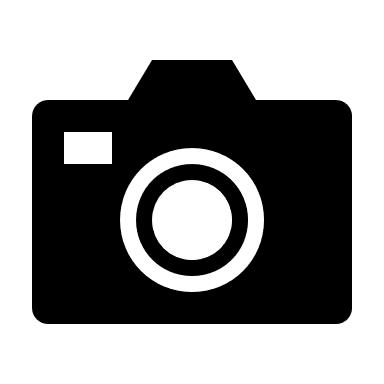 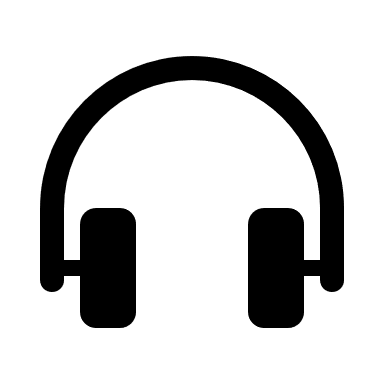 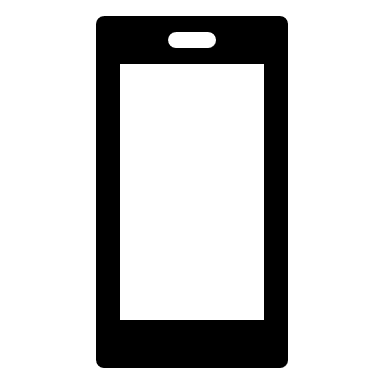 Somen ja sen käytön seuraukset
Wilma Löf 17c
SOME
Sosiaalinen media: Facebook, Instagram, Snapchat, YouTube yms. 
Jaetaan omia kuvia, kirjoituksia, mielipiteitä, videoita yms. 
Sosiaalinen media on tietoverkkoja ja tietotekniikkaa hyödyntävä viestinnän muoto, jossa käsitellään vuorovaikutteisesti ja käyttäjälähtöisesti tuotettua sisältöä ja luodaan ja ylläpidetään ihmisten välisiä suhteita.
 Jokaisella käyttäjällä tai käyttäjäryhmällä on mahdollisuus olla aktiivinen viestijä ja sisällön tuottaja. Sisällön tuotto ja jakelu perustuu monelta monelle -periaatteeseen, eikä perinteiseen yhdestä monelle, niin kuin perinteiset joukkoviestimet.
Some riippuvuus ja ylikäyttö
Some voi muodostua ongelmaksi, jos se alkaa häiritä tai estää jokapäiväistä elämää.
Mitä enemmän sosiaalisen median käyttö tulee päivittäiseen rutiiniin, sitä enemmän voimme tuntea emotionaalista ja psykologista riippuvuutta siitä.
Somessa surffailu viivästyttää nukkumaanmenoa ja unet voivat jäädä liian lyhyiksi. 
Erityisesti viestittely somessa aktivoi juuri silloin, kun pitäisi rauhoittua. Näytön valo, etenkin kirkas sininen valo, vaikeuttaa myös fysiologisesti nukahtamista.
Aikaisemmissa tutkimuksissa useiden sosiaalisen median sivustojen käyttäminen samanaikaisesti johti siihen, että käyttäjät kokivat todennäköisemmin ahdistusta ja masennusta.
Kun ihmiset alkavat vertailla itseään siihen, mitä he näkevät somessa, saattavat he alkaa yrittää täyttää epärealistisia odotuksia. Tämä taas voi vaikuttaa henkiseen hyvinvointiin monin tavoin ja johtaa esimerkiksi johonkin seuraaviin:
-> itseluottamuksen puute, vääristynyt kehonkuva, ahdistuneisuuden tunne. 
Pitkäaikainen somen liikakäyttö voi johtaa pikkuaivojen rappeutumiseen.
Somen vaikutukset
Sosiaalisen median käyttäjät voivat verkostoitua ihmisten kanssa ympäri maailman. Nettiverkostot voivat tarjota apua joillekin käyttäjille, mutta on myös mahdollista, että some voi johtaa yksinäisyyden tunteeseen.
Somesta voi tulla riippuvaiseksi.
Somesta voi saada vääristyneitä ajatuksia esim. millainen kroppa tulee olla tai minkälainen kroppa muodissa. 
Some voi vaikuttaa ihmisen henkiseen hyvinvointiin.
Somessa esiintyy myös kiusaamista paljon, sillä siellä on helppoa sanoa anonyymisti asioita toisille käyttäjille.
Somea käytetään aivan liikaa esim. liikenteessä autoa ajaessa, jolloin tapahtuu onnettomuuksia. 
Some aiheuttaa myös vaikeutta keskittyä johonkin toiseen asiaan, esim. koulu ja läksyt. 
-> Esim. puhelin vieressä ja tekisi mieli vain katsella Instagram-kuvia, kun pitäisi tehdä läksyjä.
Somen käyttäminen voi olla ja sen pitäisikin olla mukava ja kiva kokemus, mutta on erittäin tärkeää pitää jokapäiväinen elämä ja virtuaalinen elämä oikeassa tasapainossa.
Somella voi myös olla hyviä vaikutuksia ihmisen terveyteen, kun sitä käytetään oikein, kuten sieltä saatava henkinen tuki ja uusien ystävien löytäminen.
Lähteet:
If: 
https://www.if.fi/henkiloasiakkaat/vakuutukset/henkilovakuutukset/if-terveys/univaikeudet-ja-sosiaalinen-media
Mtv:
https://www.mtvuutiset.fi/artikkeli/huolestuttavat-seuraukset-tama-tapahtuu-aivoillesi-kun-vietat-liikaa-aikaa-sosiaalisessa-mediassa/6261646#gs.28935j
Treated
https://fi.treated.com/blogi/sosiaalinen-media-ja-mielenterveys